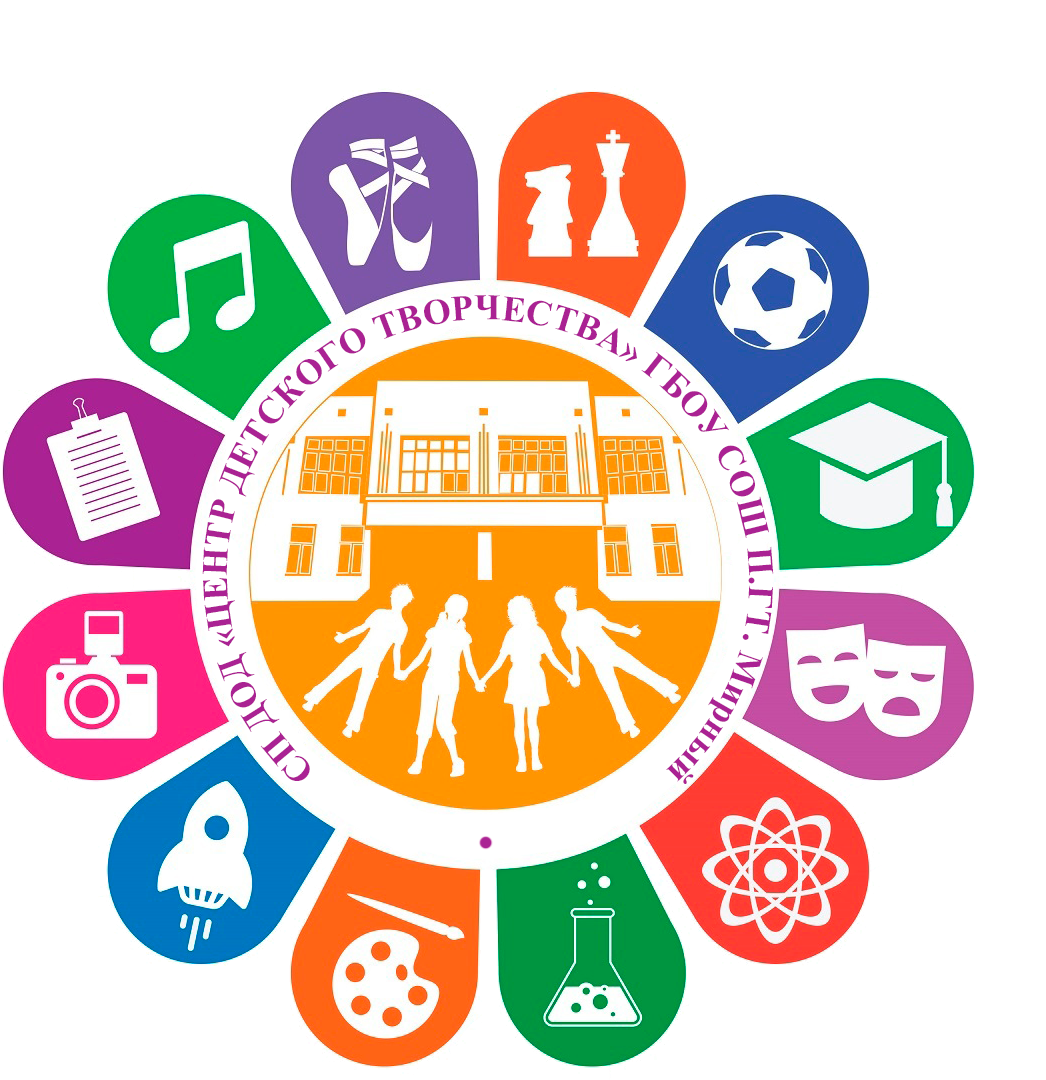 Открытие областной стажёрской площадки: «Геймификация как способ организации образовательной деятельности в творческих объединениях технической направленности дополнительного образования детей»
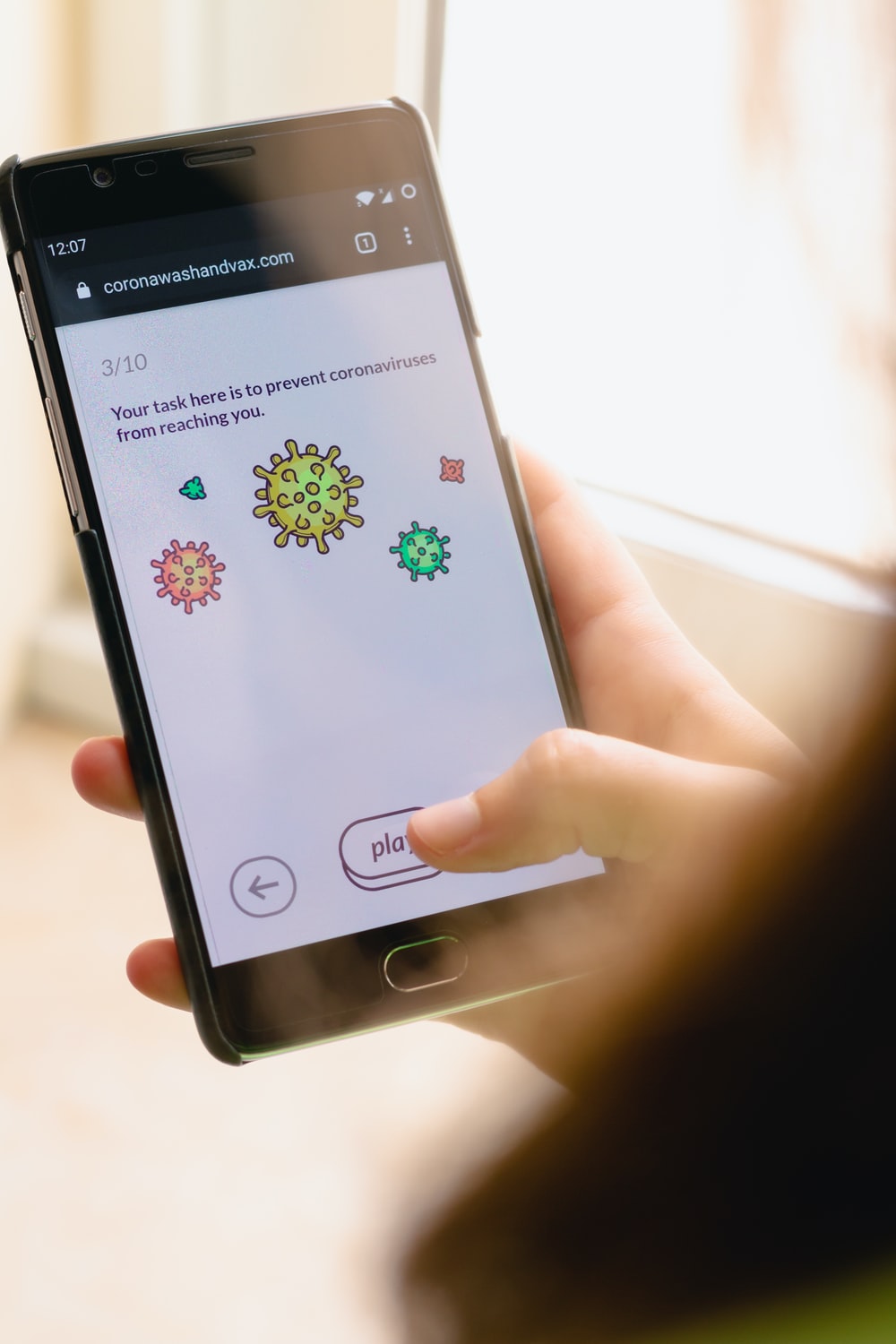 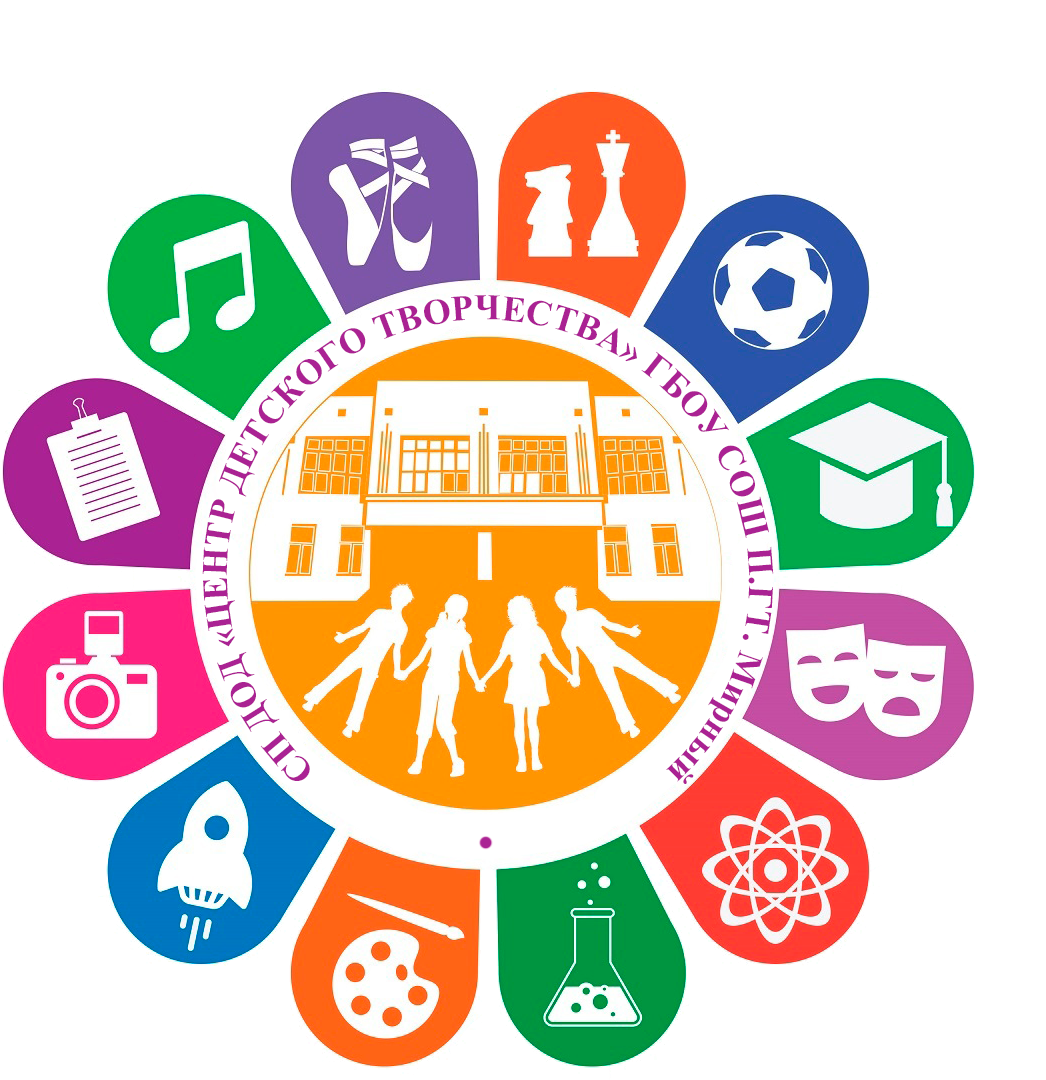 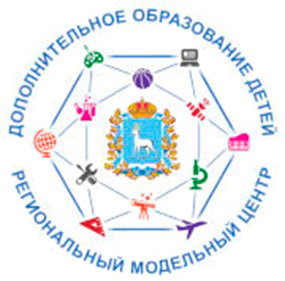 ГЕЙМИФИКАЦИЯВ ОБРАЗОВАТЕЛЬНОМ ПРОЦЕССЕ
Руководитель стажерской площадки:Саяров Кирилл Дмитриевич – методист технической направленности СП ДОД ЦДТ ГБОУ СОШ п.г.т. Мирный
Что такое геймификация?
Мир вокруг нас стремительно меняется!
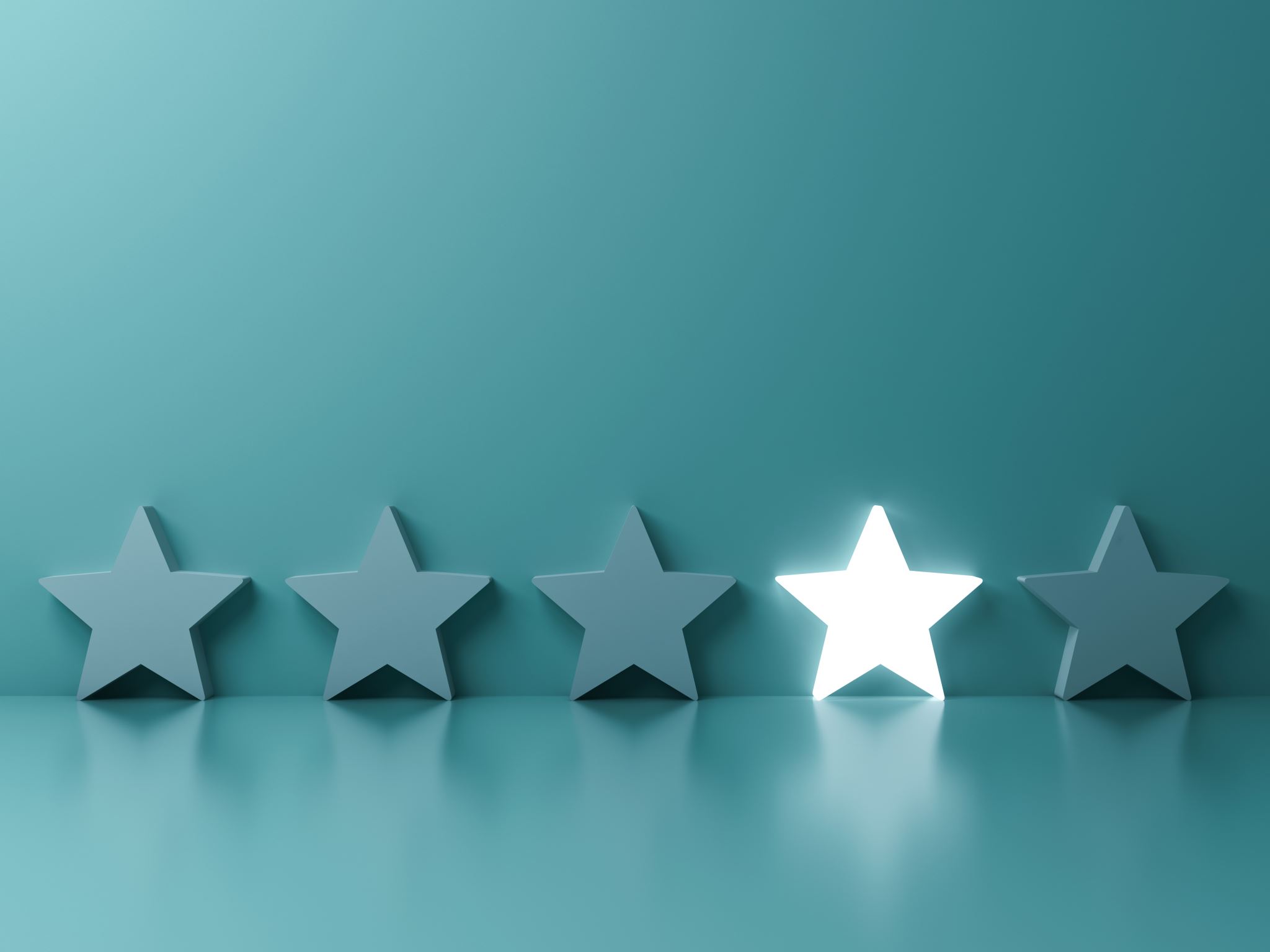 Оценки — это лишь механизмы
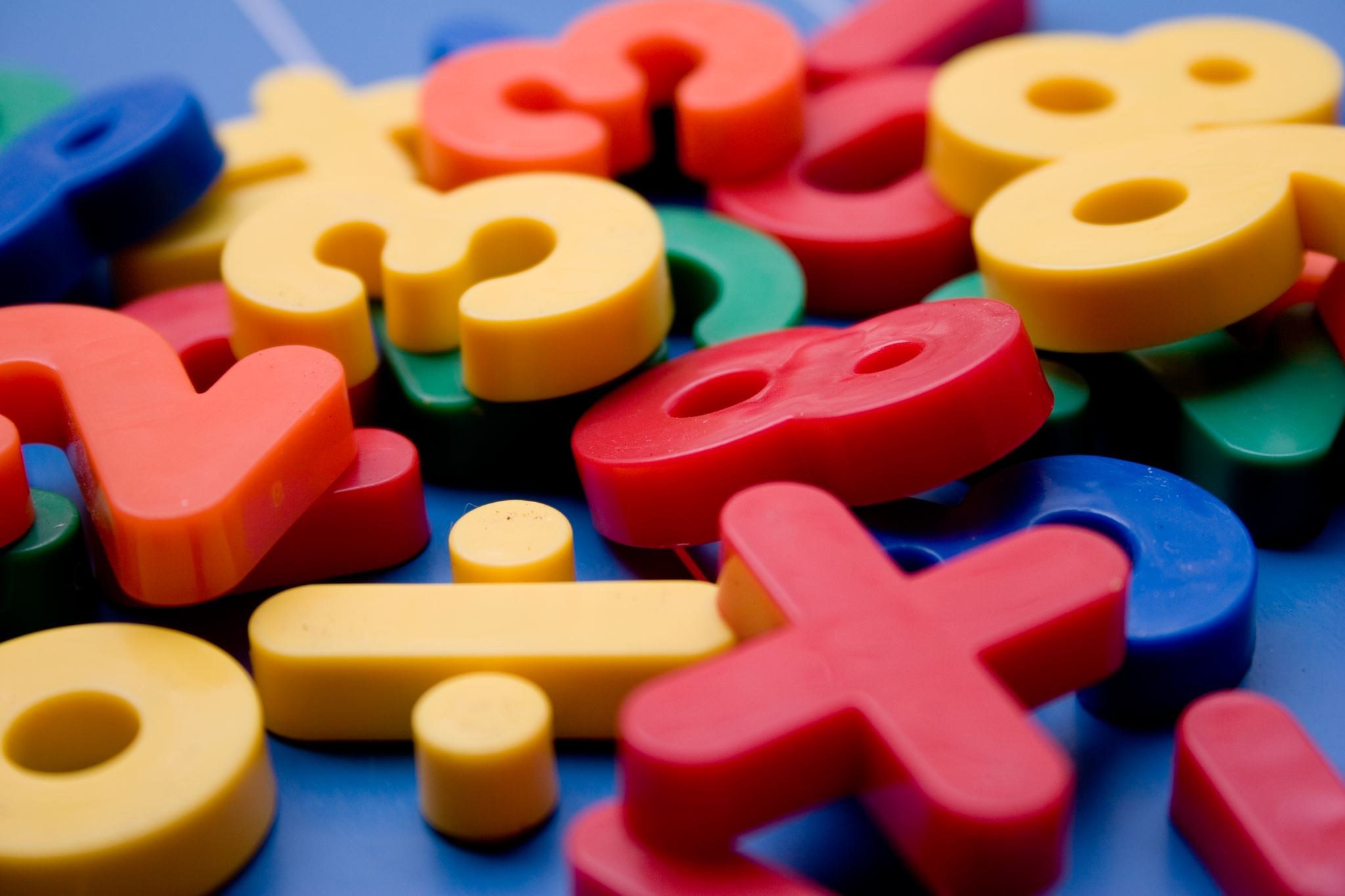 Обучение=Игра
Главный аспект
Геймификация – это не всегда создание полноценной игры. Геймификация – это использование отдельных элементов игр для достижения поставленных задач
Разберём элементы игрового процесса которые можно использовать в образовательных целях
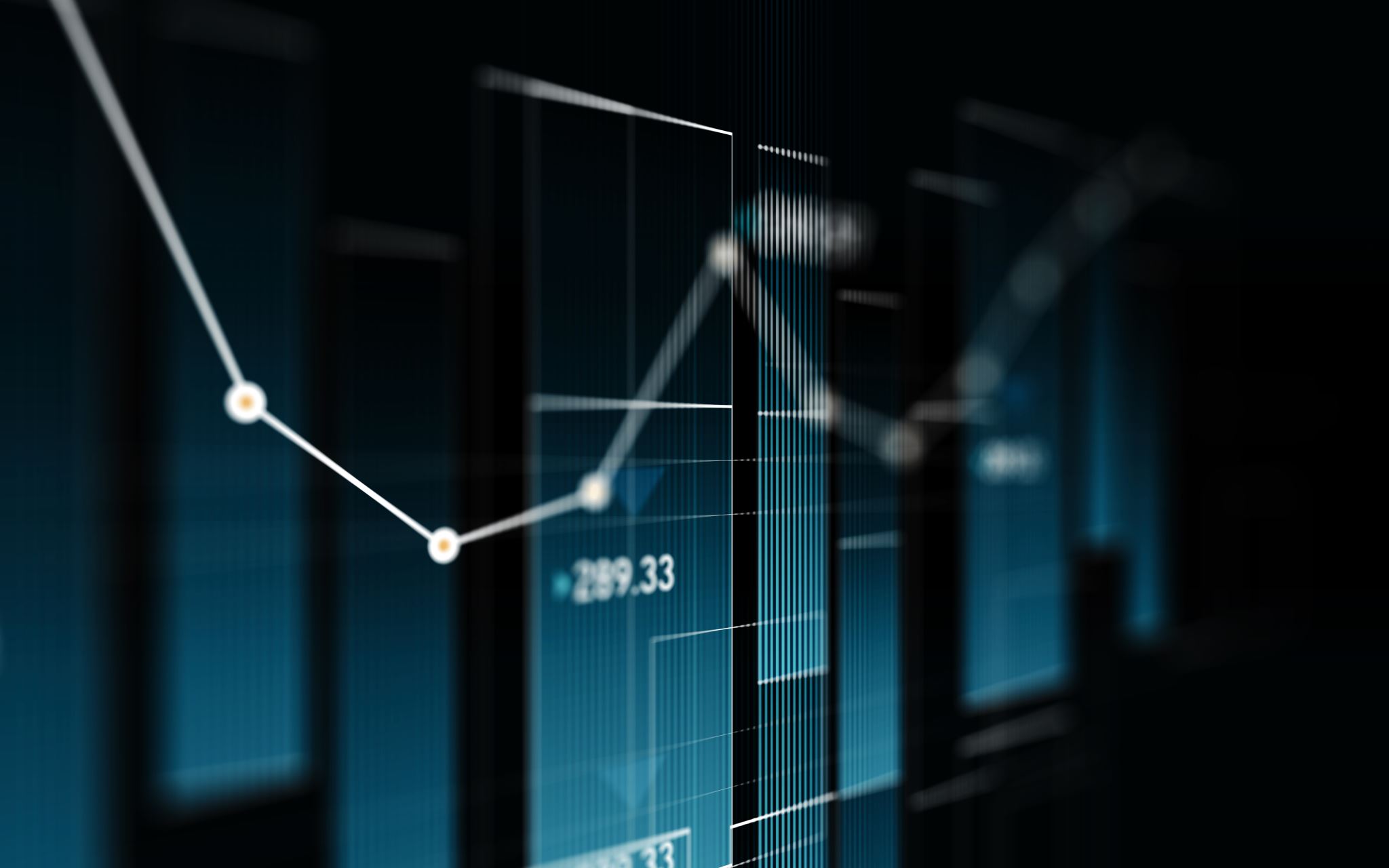 1. Прогресс - наглядное отображение постепенного роста
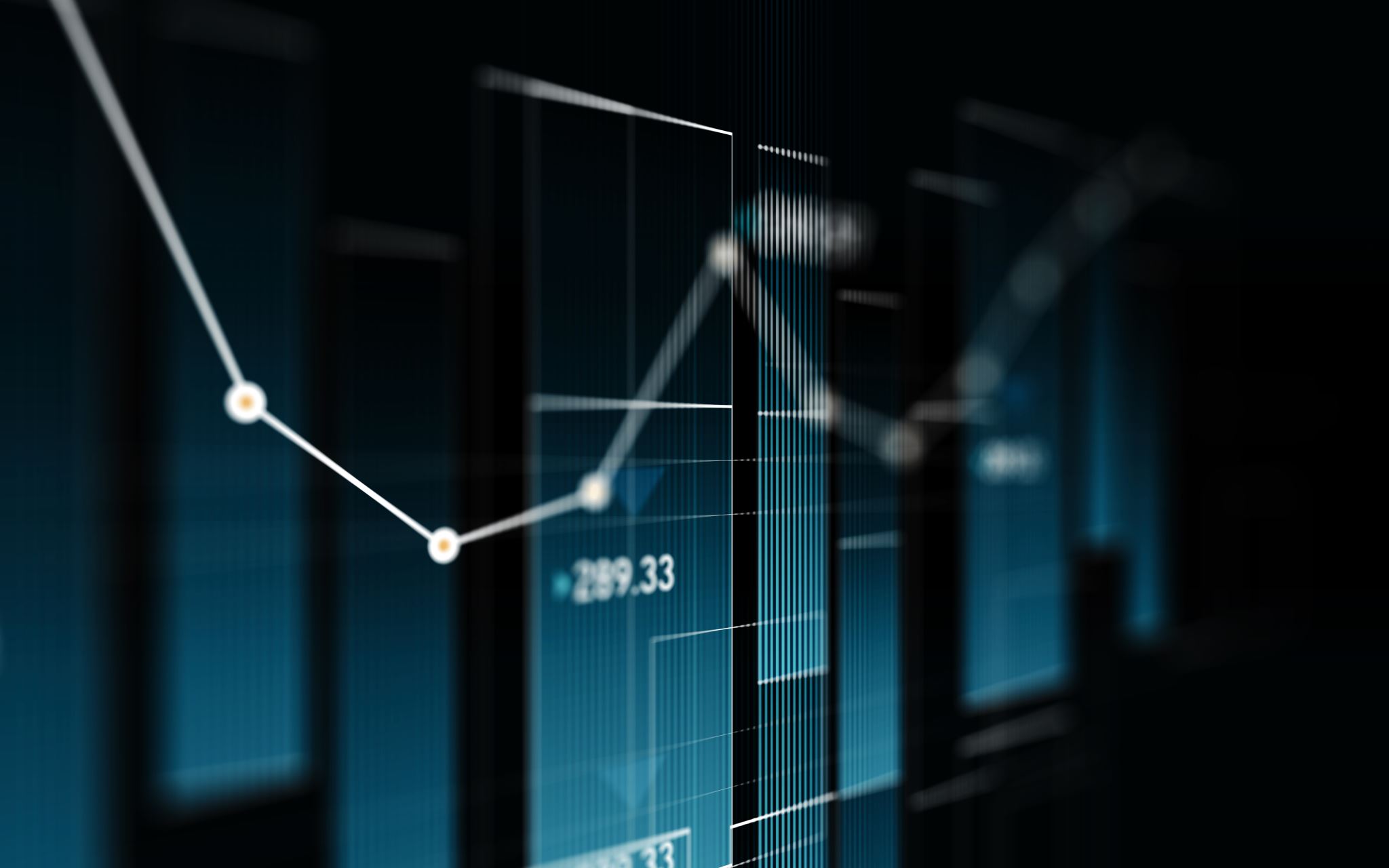 2. Инвестиции - почувствуйте гордость за ваш вклад в игру
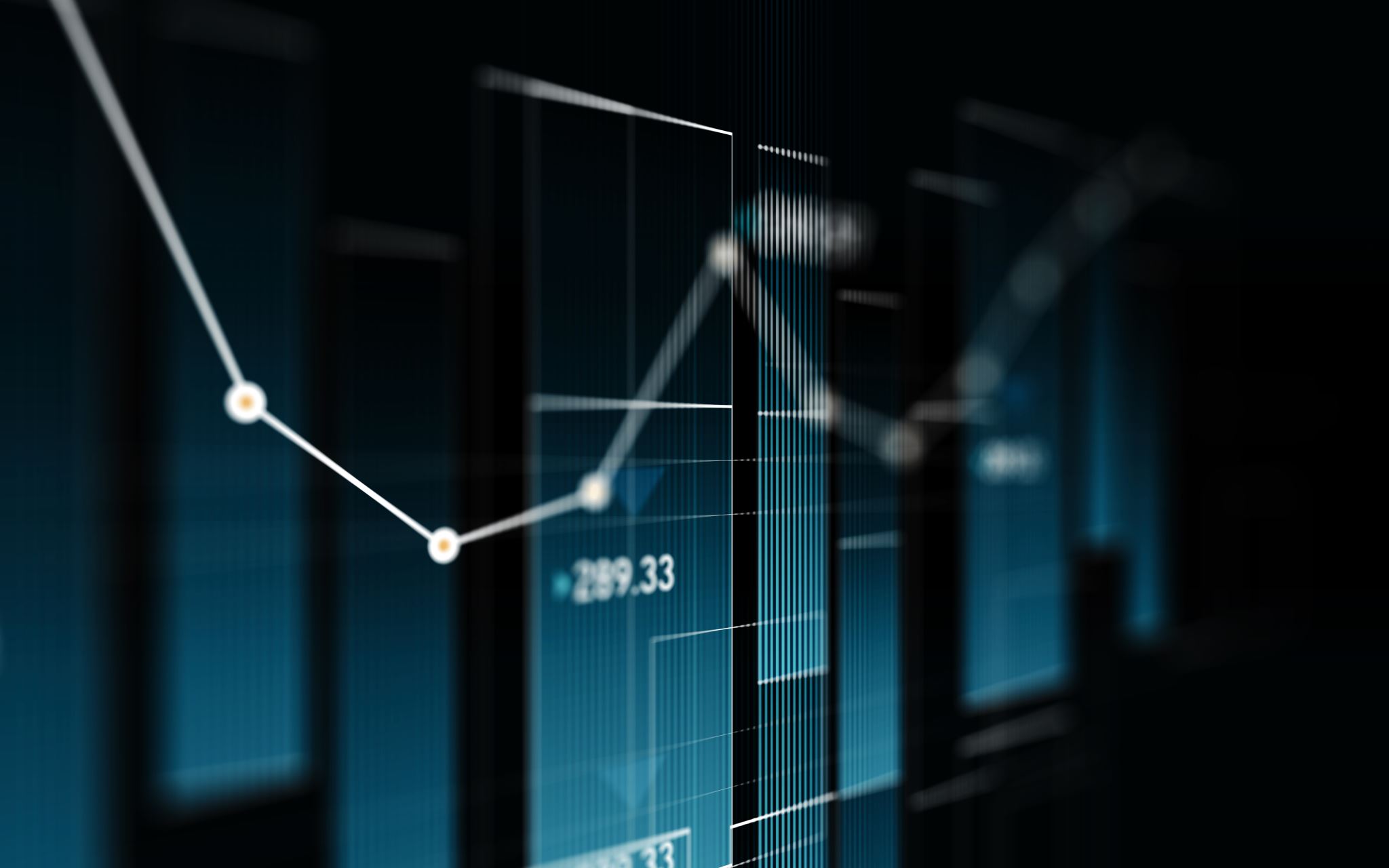 3. Постепенное открытие информации - постепенно получайте доступ к новой информации
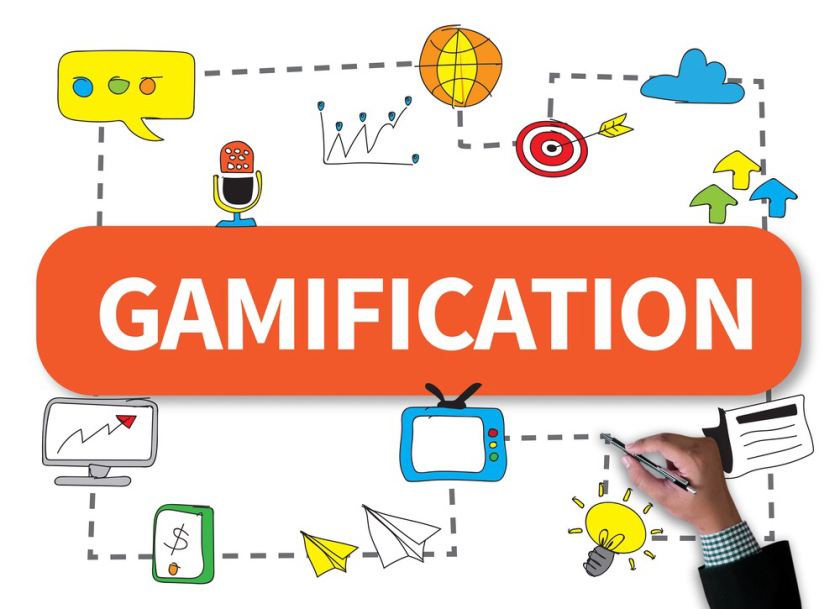 Как показывает опыт, использование этих методик позволяет значительно увеличить эффективность образовательного процесса
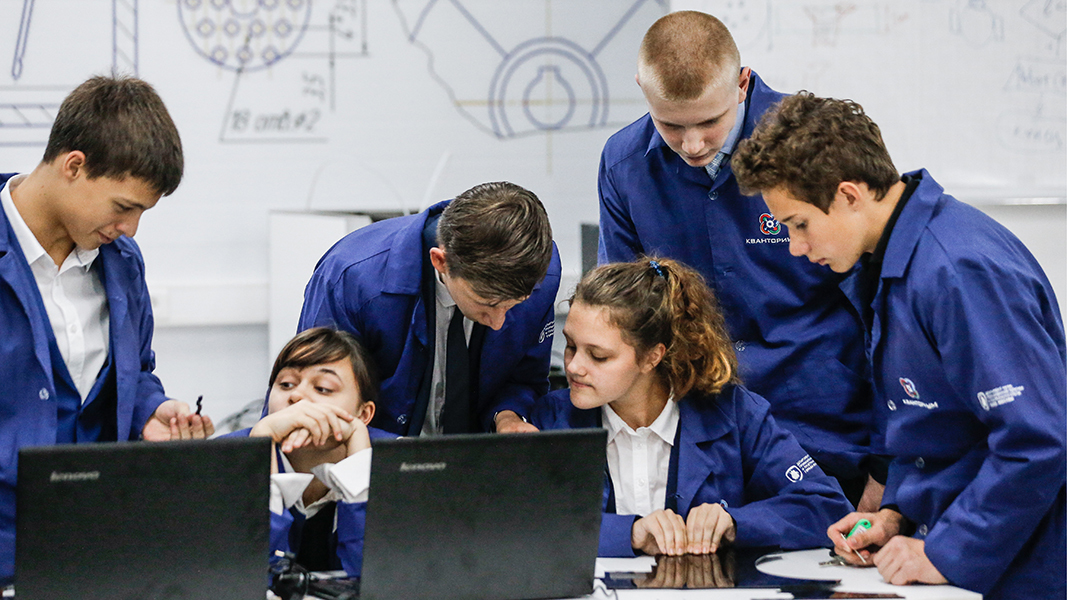 В современной школе, делающей ставку на активизацию и интенсификацию учебного воспитательного процесса, настоятельно рекомендуется использование игровых технологий.
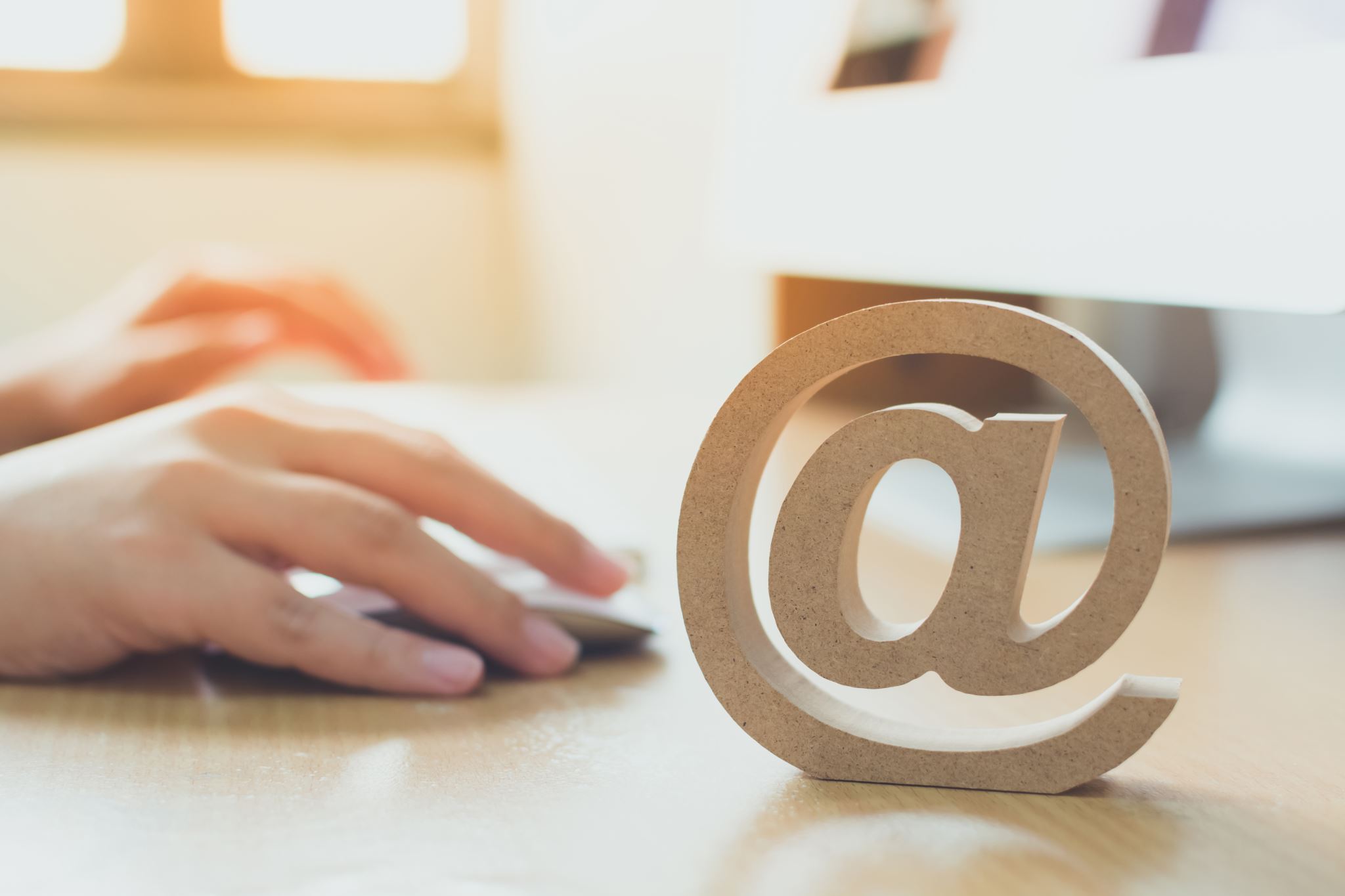 Online
В качестве заключения хочется процитировать
Исполнительного директора по академическим инновациям Университета Пенсильвании Барбару Куршан. В своей колонке для Forbes Барбара пишет, что "ключ к геймификации образования – не в том, чтобы поставить одно над другим, а в том, чтобы найти то “сладкое место” между педагогикой и вовлечением, где учебный процесс хоть немного пересекается с развлечениями"
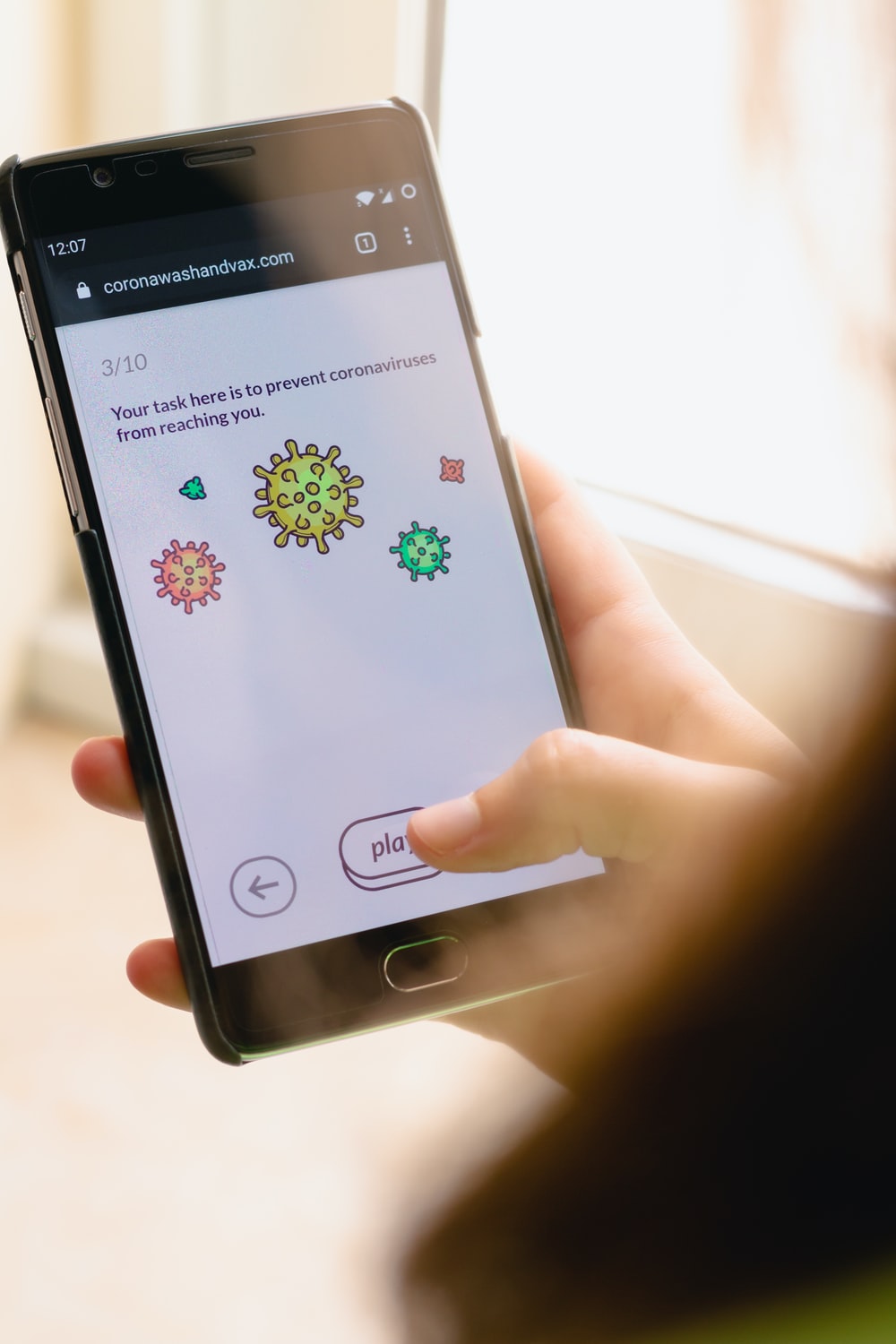 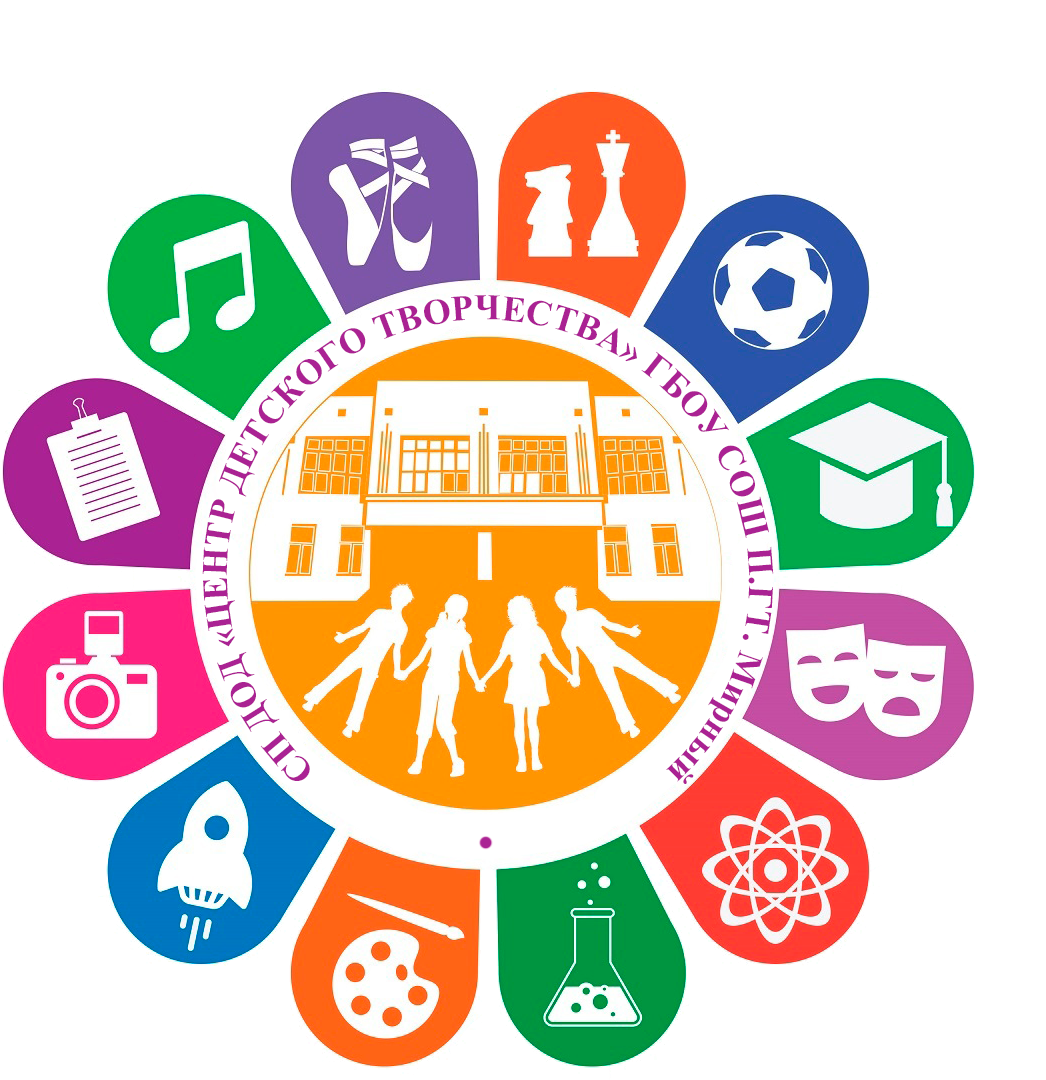 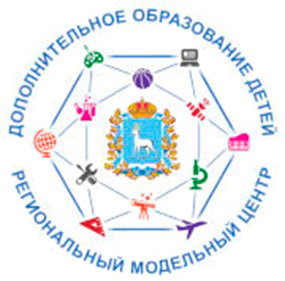 ГЕЙМИФИКАЦИЯВ ОБРАЗОВАНИИ
Руководитель стажерской площадки:Саяров Кирилл Дмитриевич – методист технической направленности СП ДОД ЦДТ ГБОУ СОШ п.г.т. Мирный